1
ACCOUNTING  FOR  PLANNING  AND    CONTROLPART VIII
8/21/2020
DR.ANIL PRATAP SINGH
HEAD DEPARTMENT OF COMMERCE
HARISH CHANDRA POST GRADUATE COLLEGE VARANASI
ANIL PRATAP SINGH
2
NUMERICAL PROBLEMS& SOLUTIONS ON PAY BACK PERIOD METHOD
8/21/2020
ANIL PRATAP SINGH
3
When net annual cash inflow is even (i.e., same cash flow every period), the payback period of the project can be computed by applying the simple formula given below:
                                         
                                                  TOTAL INVESTMENT
PAY BACK PERIOD=        
                                                    ANNUAL  INFLOW
8/21/2020
illustration 1
The Nitin company is planning to purchase a ventilator . Ventilator would cost Rs. 2,50,000 and would have a useful life of 10 years with zero salvage value. The expected annual cash inflow of the ventilator is 1,00,000. Compute payback period of ventilator and conclude whether or not the ventilator would be purchased if the maximum desired payback period of Nitin company  is 3 years . 
    Solution
            Since the annual cash inflow is even in this project, we can simply divide the initial investment by the annual cash inflow to compute the payback period. 
Payback period = 2,50,000/1,00,000= 2.5 years 
According to payback period analysis, the purchase of Ventilator  is desirable because its payback period is 2.5 years which is shorter than the maximum payback period of the company.
ANIL PRATAP SINGH
ILLUSTRATION 2
Due to increased demand, the management of Roopsee Beverage Company is considering to purchase a new equipment to increase the production and revenues. The useful life of the equipment is 10 years and the company’s maximum desired payback period is 4 years.  The inflow and outflow of cash associated with the new equipment is given below : 
                             Initial cost of equipment: Rs 75000Annual cash inflows : Sales:Rs 1,50,000 Annual cash Outflows : Cost of ingredients: Rs90,000 Salaries expenses: Rs27000 Maintenance expenses: Rs.3,000 Non cash expenses : Depreciation expense: 10,000. Should  Roopsee Beverage Company purchase the new equipment? Use payback method for your answer. 

                                                                   Solution: 
Step 1:
 In order to compute the payback period of the equipment, we need to workout the net annual cash inflow by deducting the total of cash outflow from the total of cash inflow associated with the equipment . Computation of net annual cash inflow:Rs1,50,,000 – (90,000 + 27,000 + 3000)= 30,000
Step 2:
 Now, the amount of investment required to purchase the equipment would be divided by the amount of net annual cash inflow (computed in step 1) to find the payback period of the equipment.= 75,000/30000=2.5 years .Depreciation is a non-cash expense and has therefore been ignored while calculating the payback period of the project . According to payback method, the equipment should be purchased because the payback period of the equipment is 2.5 years which is shorter than the maximum desired payback period of 4 years.
4
8/21/2020
ANIL PRATAP SINGH
illustration 3                        
                The management of Health Supplement Inc. wants to reduce its labour cost by installing a new machine. Two types of machines are available in the market – machine X and machine Y. Machine X would cost Rs.72,000 where as machine Y would cost Rs60,000. Both the machines can reduce annual labour cost by Rs,12,000. Which is the best machine to purchase according to payback method ?
Solution 
Payback period of machine X: 72,000/12,000 = 6 years Payback period of machine Y: 60,000/12,000 = 5 years. According to payback method, machine Y is more desirable than machine X because it has a shorter payback period than machine X.
5
8/21/2020
ANIL PRATAP SINGH
Payback method with uneven cash flow
                                                  When projects generate inconsistent or uneven cash inflow (different cash inflow in different periods), the simple formula given above cannot be used to compute payback period. In such situations, we need to compute the cumulative cash inflow and then apply the following formula:
  
Pay back period  =   Year before full recovery +  Unrecovered Cost  /  Cash inflow during the year

Example : 4
An investment of Rs.5,00,000 is expected to generate the following cash inflows in six years : Year 1: Rs.75,000Year 2: Rs.95,000Year 3: 1,25,000Year 4: Rs.1,00,000Year 5: Rs.55,000Year 6: Rs.1,00,000.
 Compute payback period of the investment. Should the investment be made if management wants to recover the initial investment in 4years or less ? 
Solution:
 Because the cash inflow is uneven, above formula can be used to compute the payback period. We can compute the payback period by computing the cumulative net cash flow as follows:
Pay back period  =   Year before full recovery +  Unrecovered Cost  /  Cash inflow during the year
Payback period =5+50,000/1,00,000=5.5 Years*
Unrecovered investment at start of 6th year:= Initial cost – Cumulative cash inflow at the end of 5th year= Rs . 5,00,000-4,50,000=50,000
The payback period for this project is 5.5 years which is longer than the maximum desired payback period of the management (4years). The investment in this project is therefore not desirable.
6
8/21/2020
ANIL PRATAP SINGH
7
Illustration 5The management of Harish Chandra P G college Varanasi  wants to purchase a sanitizer machine . Two types of machines are available in the market . General and Specific . General machine would cost Rs.80,000 and specific machine would cost Rs.1,00,000.Both the machines are expected to generate the following cash inflows in five years
8/21/2020
ANIL PRATAP SINGH
Which is the best machine to purchase according to pay back
 period method.
8
Solution
8/21/2020
ANIL PRATAP SINGH
Pay back period of general machine=3+5000/20000=  3.25 years
Pay back period of specific machine  =  4 years
According to pay back period method general machine is more desirable than  specific machine because it has a shorter  pay back period than specific machine.
9
8/21/2020
Numerical problems & solutions on Net present value method
ANIL PRATAP SINGH
Illustration 6
An investment proposal would initially cost Rs.2,50,000 and would generate year- end cash inflows of Rs.90000, 80000,70000,60000 and 50000 in five years . The required  rate of return is assumed to be 10% . Calculate net present value and suggest the management whether proposal should be accepted or not . Discounting rate on 10% in Ist year.909,IInd year .826 IIIrd  year .751, IVth year .683 Vth year .621. 
 SOLUTION:             Calculation of N P V
10
8/21/2020
ANIL PRATAP SINGH
NPV= ( PRESENT VALUE –INITIAL COST) 272490-250000 =22490 (POSITIVE)
Management should accept the proposal.
11
ILLUSTRATION: 7                                 Choice is to be made between two competing projects, which require an equal investments  of Rs. 5 lakh each and are expected to generate net cash inflows as under: 

Year     Project first       Project second
               250000                 100000
               150000                 120000
               100000                 180000           
                  nil                       250000
               120000                    80000
                 60000                    40000
The cost of capital is 10%. Using discounted cash flow method, recommend which project is to be  preferred. Use net present value method. Discounting rate at 10% for  1st year  . 909, 2nd year . 826, 3rd year .751, 4th year . 683, 5th year .621, 6th year .564
8/21/2020
ANIL PRATAP SINGH
SOLUTION
12
8/21/2020
ANIL PRATAP SINGH
Conclusion: Project second should be chosen as it has a higher net present value.
13
NUMERICAL PROBLEMS & SOLUTIONS ON INTERNAL RATE OF RETURN METHOD
8/21/2020
ANIL PRATAP SINGH
14
THE END                                                                  HAPPY LEARNING
WORK PRESSURE ARISES ONLY WHEN YOU DON’T ENJOY YOUR WORK.
8/21/2020
ANIL PRATAP SINGH
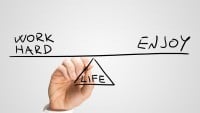